КГУ «Гимназия города Балхаш»

Урок математики в 1 «В» классе
Закрепление чисел первого десятка. Оформление и решение задач.
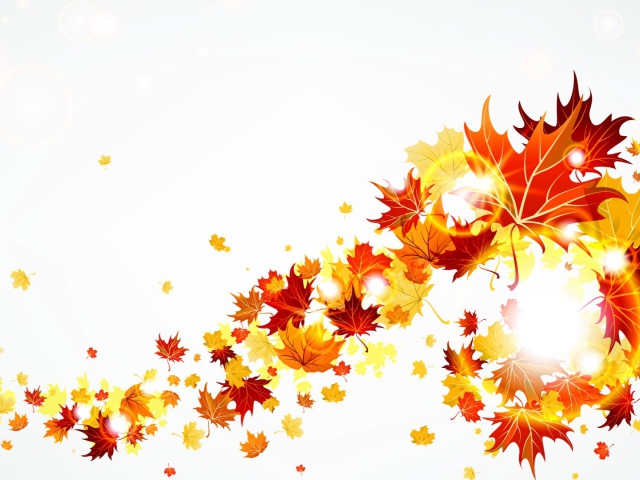 Ким Е.О., 
учитель начальных классов
1
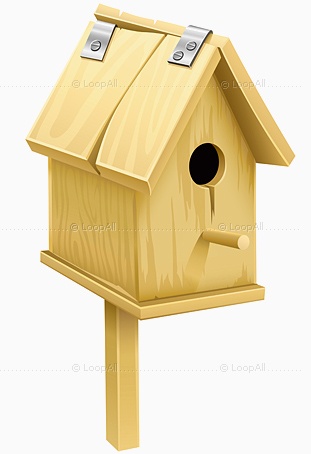 2
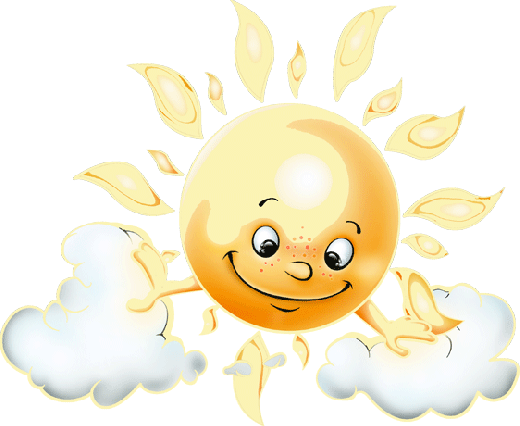 3
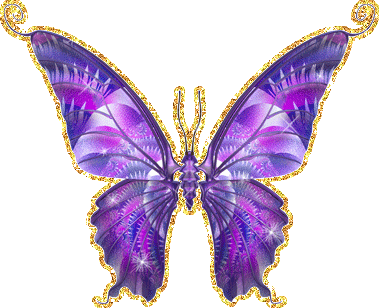 4
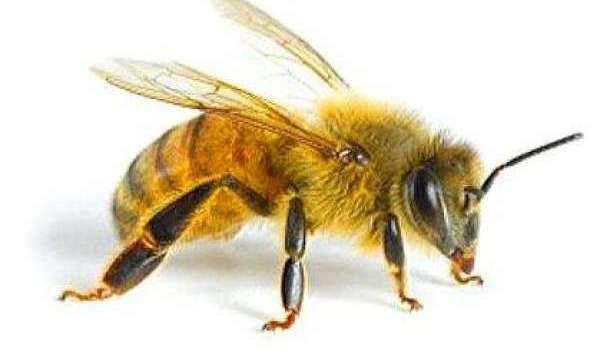 5
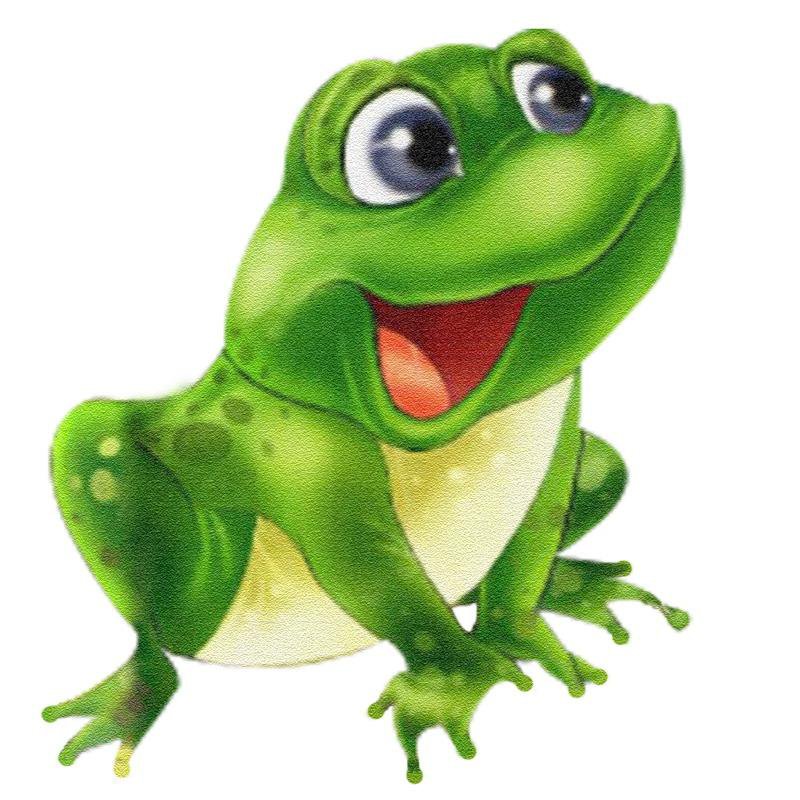 6
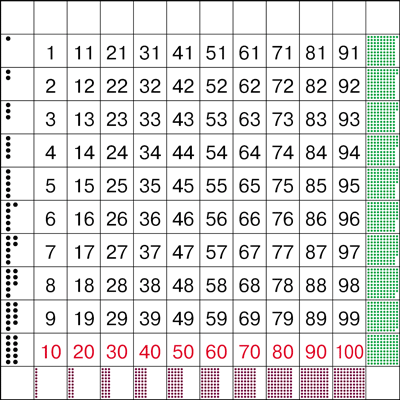 7
Математический диктант:
4, 9, 8, 3, 5, 10, 2, 6, 3, 3, 8
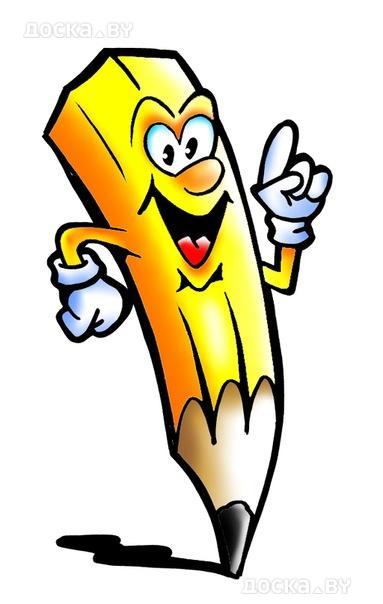 8
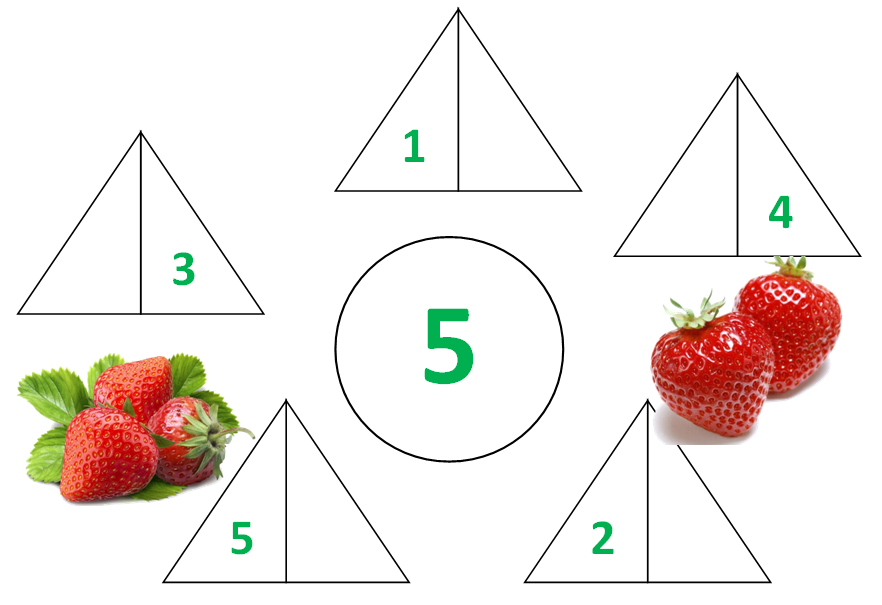 9
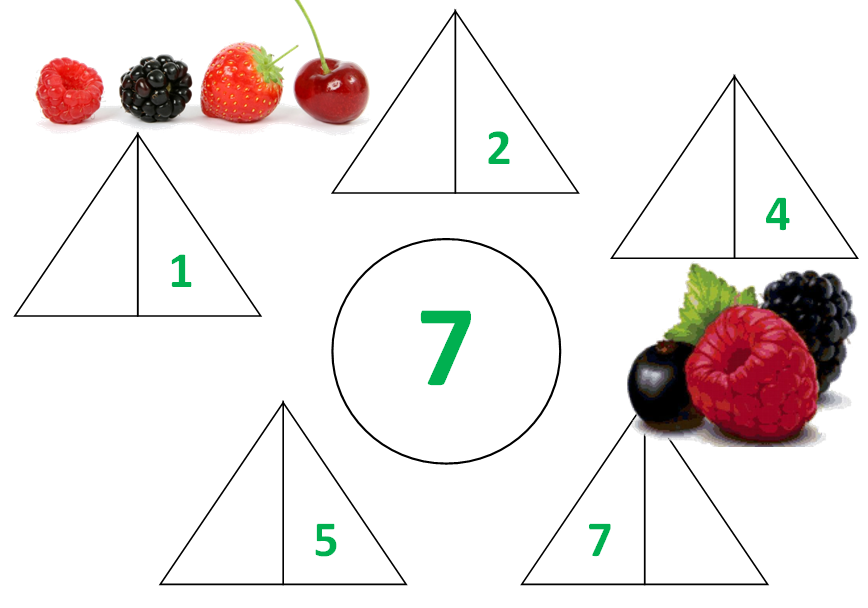 10
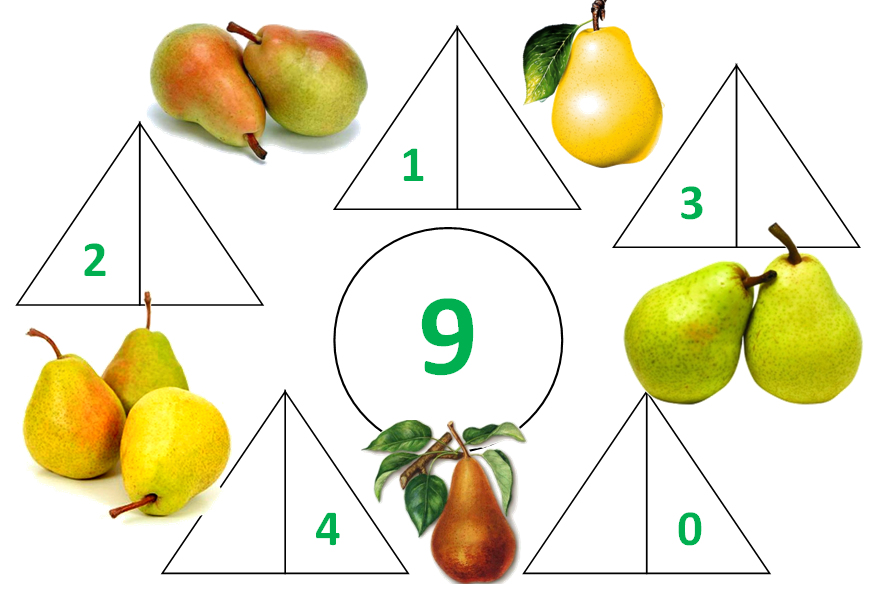 11
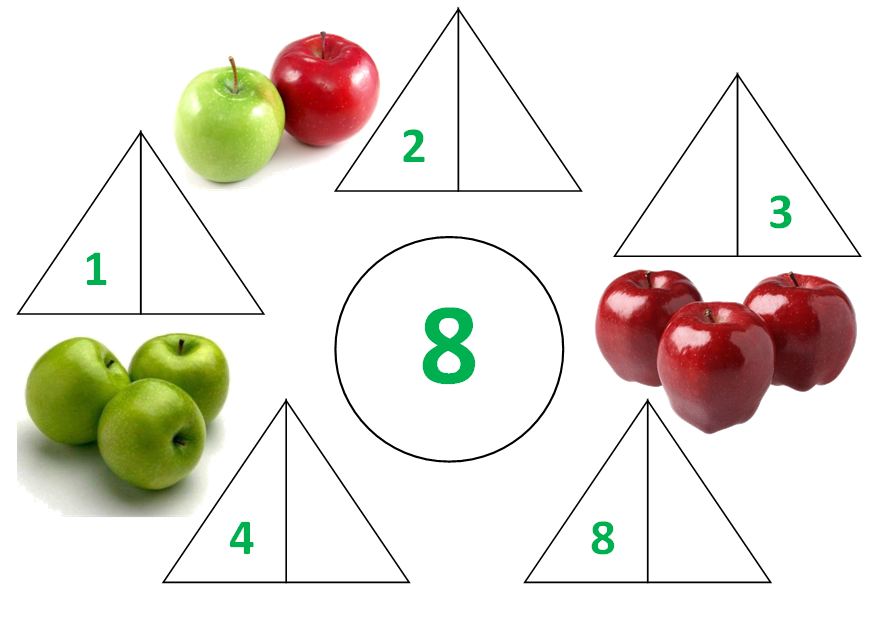 12
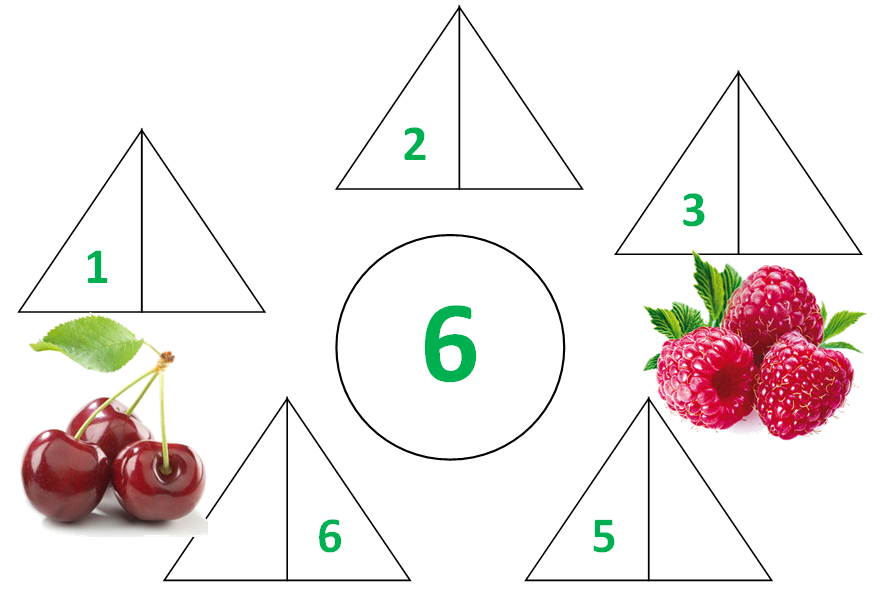 13
Части задачи:
- условие задачи
- вопрос задачи
- краткая запись
- решение
- ответ
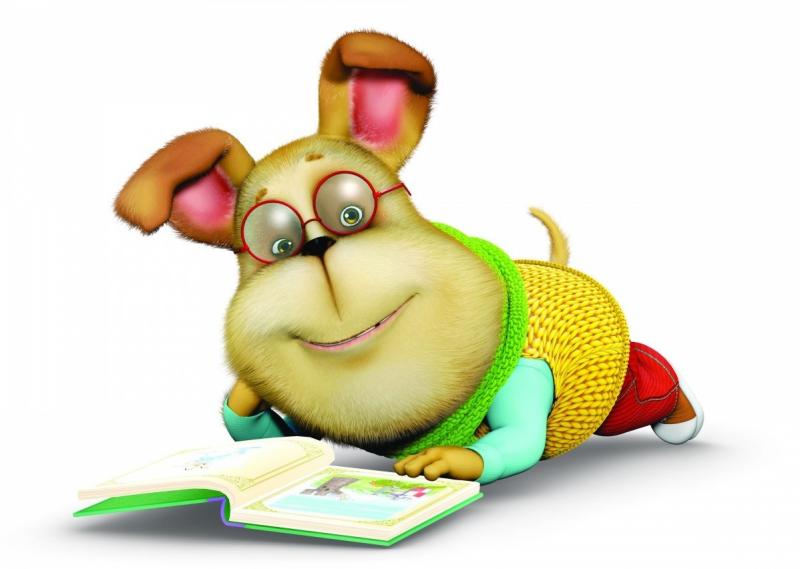 Выбери из трёх текстов задачу:
а)    У Анны есть тетради, а у Иры несколько книг. В каком классе учатся девочки?

б)   У Анны 4 тетради, а у Иры 3 тетради. Они школьницы.
в)   У Анны 4 тетради, а у Иры 3 тетради. Сколько всего тетрадей у девочек?
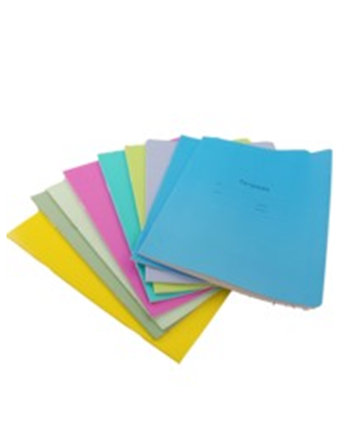 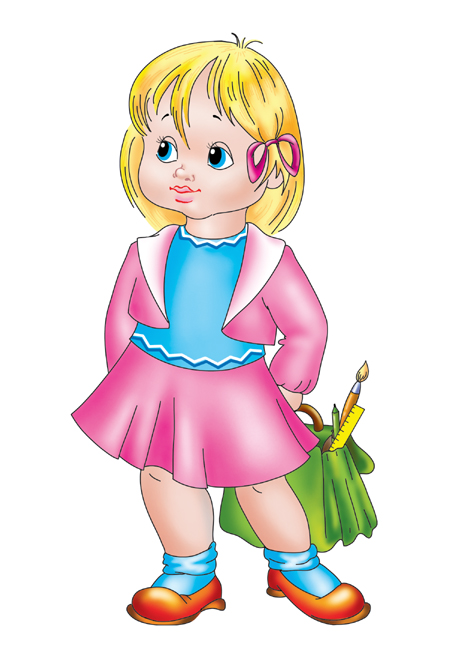 15
Анна – 4 т.
?
Ира – 3 т.
(т.)
4
3
7
+
=
Ответ:    тетрадей всего.
7
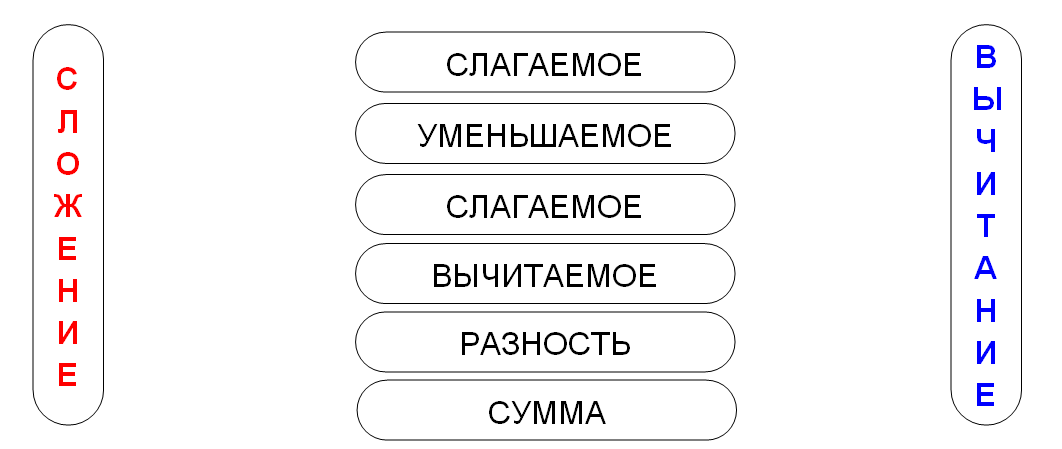 17
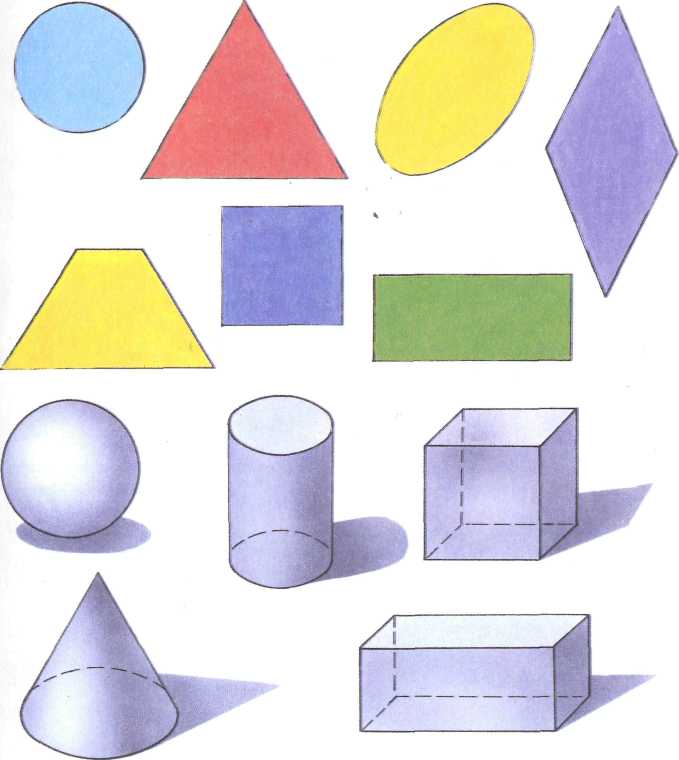 18
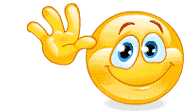 19